Бюджет Еткульского муниципального района на 2022 год и на плановый период 2023 и 2024 годовдля граждан
Материал подготовлен на основе решения Собрания депутатов Еткульского муниципального района от 22.12.2021г. № 225 «О бюджете Еткульского муниципального района на 2022 год и на плановый период 2023 и 2024 годы». 
В материале наглядно и доступно рассказывается о местном бюджете: основах его формирования, основных характеристиках, статьях расходов.
Бюджет – это план доходов и расходов на определенный период.
Кто управляет и распоряжается бюджетом?
Этапы работы с бюджетомБюджетный процесс
Основные параметры бюджетов
Основные показатели социально-экономического развития Еткульского муниципального района в 2021 году (оценка)
Отгружено товаров собственного производства, выполнено работ  и услуг собственными силами  по «чистым» видам деятельности (по крупным и средним организациям)  - 8565 млн. рублей

Среднегодовая численность населения – 29,8 тыс. человек

Оборот розничной торговли  по крупным и средним организациям – 1024,1  млн. рублей

Инвестиции в основной капитал  за счет всех источников финансирования – 644,5 мл. рублей

Фонд оплаты труда 2032,2 млн. рублей
Из чего складывается местный бюджет в 2022 году?
Параметры бюджета на 2022 год и на плановый период 2023 и 2024 годов
Млн.рублей
110,1  %
105,0  %
92,8 %
Структура доходов бюджета
+10,1%
1142,2 млн.руб.
1257,5 млн.руб.
405,9 млн.руб.
349,8 млн.руб.
792,4 млн.руб.
851,6 млн.руб.
Структура налоговых и неналоговых доходов бюджета в 2022 году
Динамика по основным доходным источникам районного бюджета в 2022 году
Млн.рублей
14,6 %
42,9 %
6,9 %
5,4 %
Налог по упрощенной системе
Акцизы
НДФЛ
НДПИ
Расходы на национальные проекты в 2022 году
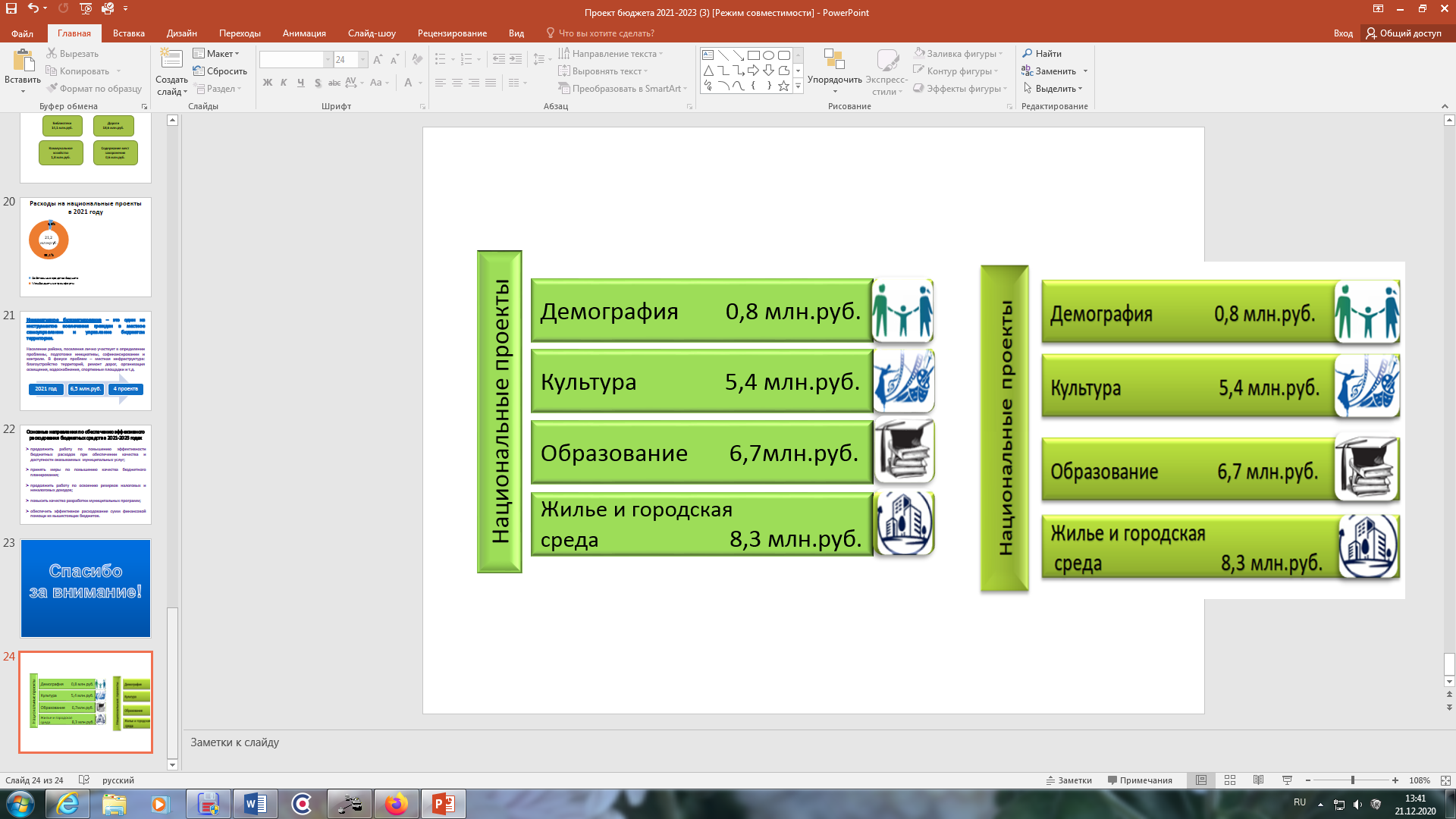 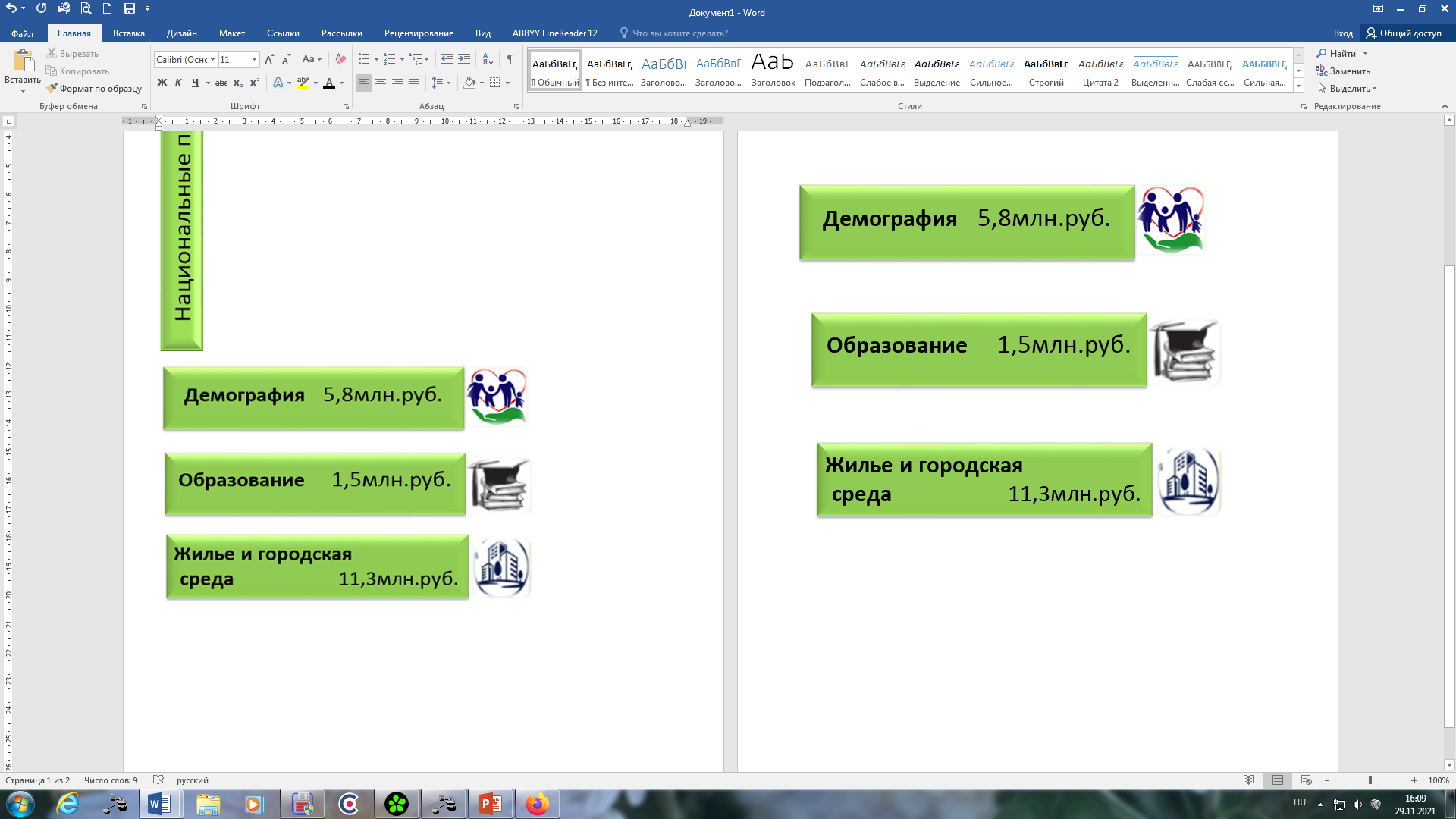 Расходы районного бюджета социального характера в 2022 году
995,9 
млн.руб.
Здравоохранение
Образование
Социальная политика
Физкультура и спорт
Культура
79,2 %
Распределение расходов по отраслям в 2022 году
Программный бюджет В 2022 году запланировано финансирование расходов по 23 муниципальным программам на общую сумму   1233,6 млн.рублей  (98,1%)
+10,6%
1142,2 млн.руб.
1257,5 млн.руб.
1115,6 млн.руб.
1233,6 млн.руб.
Муниципальная программа«Развитие здравоохранения»в Еткульском муниципальном районе
781,5 тыс.руб.
(+250,5 тыс.руб.)
531,0 тыс.руб.
47,2 %
2021 год
2022 год
Муниципальная программа«Развитие образования»в Еткульском муниципальном районе
615,5 млн.руб.
(+93,6 млн.руб.)
521,9 млн.руб.
17,9 %
2021 год
2022 год
Муниципальная программа«Развитие социальной защиты населения»в Еткульском муниципальном районе
235,7 млн.руб.
250,2 млн.руб.
(-14,5 млн.руб.)
-5,8 %
2021 год
2022 год
Программы по жилищно-коммунальному хозяйству
61,1 млн.руб.
(+2,5 млн.руб.)
- Муниципальная программа «Обеспечение доступным и комфортным жильем и коммунальными услугами»
38,1
млн.руб.
- Муниципальная программа «Формирование современной городской среды»
11,3
млн.руб
4,3 %
- Муниципальная программа «Чистая вода»
11,7
млн.руб.
Муниципальная программа«Развитие культуры»в Еткульском муниципальном районе
46,5 млн.руб.
(+7,6 млн.руб.)
38,9 млн.руб.
19,5 %
2021 год
2022 год
Муниципальная программа«Развитие физической культуры и спорта»в Еткульском муниципальном районе
83,8 млн.руб.
91,4 млн.руб.
(- 7,6 млн.руб.)
-8,3 %
2021 год
2022 год
Программы по работе с молодежью
717,0 тыс.руб.
191,6 тыс.руб.
141,0 тыс.руб.
60,0 тыс.руб.
(+308,0 тыс.руб.)
(+141,6 тыс.руб.)
(+41,0 тыс.руб.)
(+10,0 тыс.руб.)
75,1 %
283,2 %
41 %
20 %
Профилактика безнадзорности и правонарушений несовершеннолетних
Противодействие распространению наркомании
Патриотическое воспитание молодых граждан
Молодежная политика
Финансовая помощь сельским поселениям из районного и областного бюджетов на выполнение собственных полномочий
Млн.руб.
33,3 млн.руб.
+11,7 
млн.руб.
+35,1 %
20,8 
млн.руб.
Трансферты поселениям на исполнение полномочий района
15,7 млн.руб.
2,5 млн.руб.
0,6 млн.руб.
19,6 млн.руб.
(+1,6 млн.руб.)
(+0,7 млн.руб.)
(+1,0млн.руб.)
5,4 %
11,3 %
Без
изменений
38,9 %
Коммунальное хозяйство
Содержание мест захоронения
Библиотеки
Дороги
Инициативное бюджетирование – это один из инструментов вовлечения граждан в местное самоуправление и управление бюджетом территории.



Население района, поселения лично участвует в определении проблемы, подготовке инициативы, софинансировании и контроле. В фокусе проблем – местная инфраструктура: благоустройство территорий, ремонт дорог, организация освещения, водоснабжения, спортивные площадки и т.д.
Основные направления по обеспечению эффективного расходования бюджетных средств в 2022-2024 годах



продолжить работу по повышению эффективности бюджетных расходов при обеспечении качества и доступности оказываемых  муниципальных услуг;

принять меры по повышению качества бюджетного  планирования;

продолжить работу по освоению резервов налоговых и неналоговых доходов; 

повысить качество разработки муниципальных программ;

обеспечить эффективное расходование сумм финансовой помощи из вышестоящих бюджетов.
Качество управления муниципальными финансами
По рейтингу Министерства финансов 
Челябинской области 
Еткульский муниципальный район в 2020 году вошел в 1-ю группу муниципальных образований с высоким качеством управления финансами
Глоссарий
Бюджет – форма образования и расходования денежных средств, предназначенных для финансового обеспечения задач и функций государства и местного самоуправления.
Безвозмездные поступления - это финансовая помощь из бюджетов других уровней (межбюджетные трансферты), от физических и юридических лиц.
Бюджетный год - законодательно установленный годовой срок исполнения бюджета. В Российской Федерации соответствует календарному году.
Бюджетная классификация - группировка доходов и расходов бюджетов всех уровней бюджетной системы РФ, а также источников финансирования дефицитов этих бюджетов, используемая для составления и исполнения бюджетов.
Бюджетный период – отрезок времени, охватывающий все стадии бюджетного планирования. Начинается бюджетный период с момента начала работы по составлению проекта бюджета и завершается утверждением отчета о его исполнении.
Бюджетный процесс - регламентируемая законодательством Российской Федерации деятельность органов государственной власти, органов местного самоуправления и иных участников бюджетного процесса по составлению и рассмотрению проектов бюджетов, утверждению и исполнению бюджетов, контролю за их исполнением, осуществлению бюджетного учета, составлению, внешней проверке, рассмотрению и утверждению бюджетной отчетности. 
Бюджетная система Российской Федерации - совокупность всех бюджетов в РФ: федерального, региональных, местных, государственных внебюджетных фондов.
Главный распорядитель бюджетных средств (ГРБС) - орган государственной власти (местного самоуправления), орган управления государственным внебюджетным фондом, или наиболее значимое учреждение науки, образования, культуры и здравоохранения, напрямую получающий(ее) средства из бюджета и наделенный правом распределять их между подведомственными распорядителями и получателями бюджетных средств
Государственная (муниципальная) программа - система мероприятий и инструментов государственной политики, обеспечивающих в рамках реализации ключевых государственных функций достижение приоритетов и целей государственной политики в сфере социально-экономического развития и безопасности.
38
Дефицит - превышение расходов бюджета над его доходами.
Дотации - межбюджетные трансферты, предоставляемые на безвозмездной и безвозвратной основе без установления направлений и (или) условий их использования.
Доходы - это поступающие в бюджет денежные средства (налоги юридических и физических лиц, административные платежи и сборы, безвозмездные поступления).
Налогоплательщик - физическое лицо или юридическое лицо, на которое законом возложена обязанность уплачивать налоги.
Налоговые доходы – поступления в бюджет от уплаты налогов, установленных Налоговым кодексом РФ.
Национальная экономика – (с точки зрения как раздел расходов бюджета) аккумулирует расходы, связанные с руководством, управлением, оказанием услуг, а также предоставлением государственной поддержки в целях развития отраслей национальной экономики: сельского хозяйства, транспорта и дорожного хозяйства.
Неналоговые доходы – поступления от уплаты пошлин и сборов, установленных законодательством РФ и штрафов за нарушение законодательства.
Межбюджетные трансферты - это средства одного бюджета бюджетной системы РФ, перечисляемые другому бюджету бюджетной системы РФ.
Прогноз социально-экономического развития - документ, содержащий систему научно-обоснованных представлений о направлениях и результатах социально-экономического развития Российской Федерации на прогнозируемый период (среднесрочный или долгосрочный).
Профицит - превышение доходов над расходами бюджета.
Публичные слушания проводятся представительным органом муниципального образования, главой муниципального образования с участием жителей муниципального образования для обсуждения проектов муниципальных правовых актов по вопросам местного значения.
39
Расходы - это выплачиваемые из бюджета денежные средства (социальные выплаты населению, содержание государственных учреждений (образование, ЖКХ, культура и другие) капитальное строительство и другие).
Субвенция - бюджетные средства, предоставляемые бюджету другого уровня бюджетной системы РФ на безвозмездной и безвозвратной основах на осуществление определенных целевых расходов, возникающих при выполнении полномочий РФ, переданных для осуществления органам государственной власти другого уровня бюджетной системы РФ.
Субсидия - бюджетные средства, предоставляемые бюджету другого уровня бюджетной системы РФ, в целях софинансирования расходных обязательств, возникающих при выполнении полномочий органов местного самоуправления по вопросам местного значения.
40